Halgan’s story (Hargeisa)
Watch the video which tells the story of an internal migration in Somaliland
Read through the story board about Halgans’s life and complete the activities that follow and the worksheets that are available online
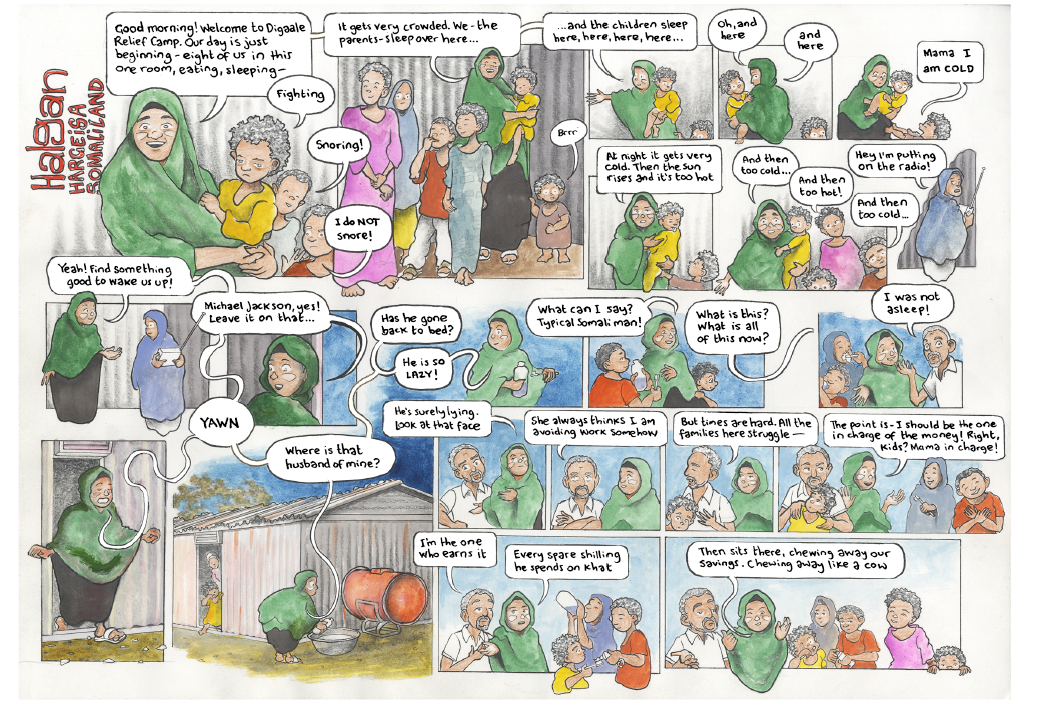 Slide title
First level bullet
Second level
Third level
Fourth level
Fifth level
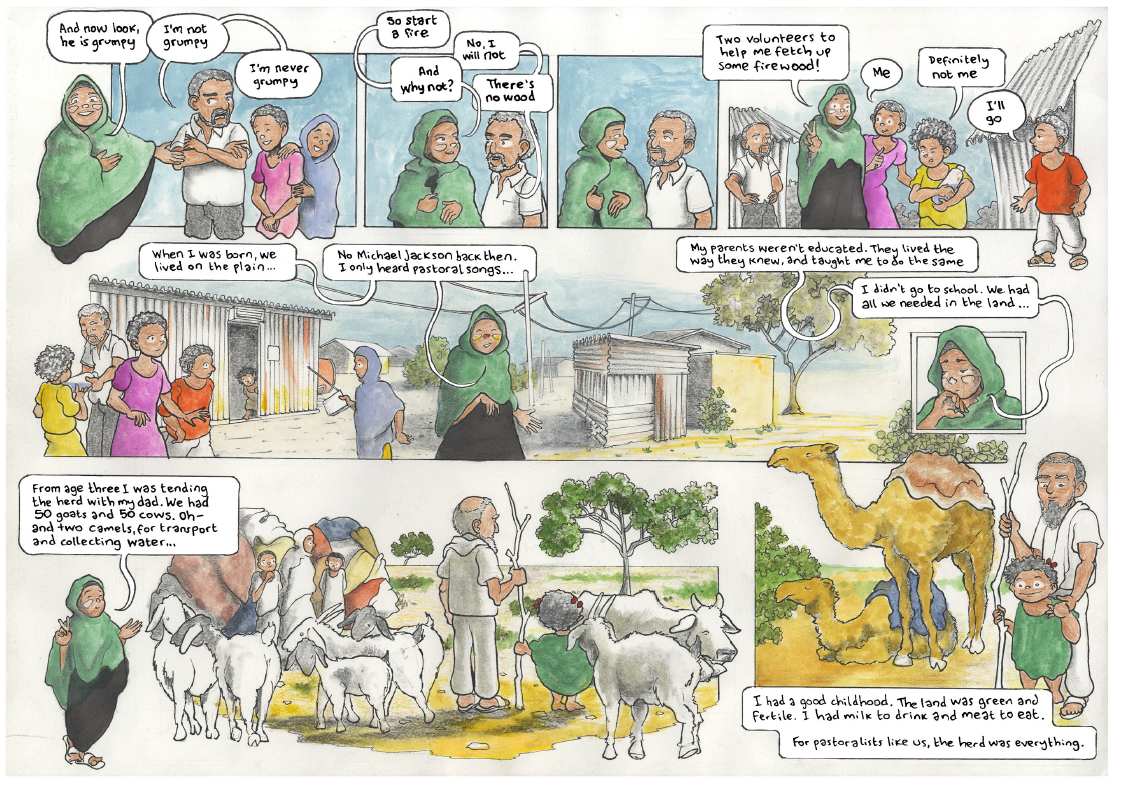 Slide title
PART 2??
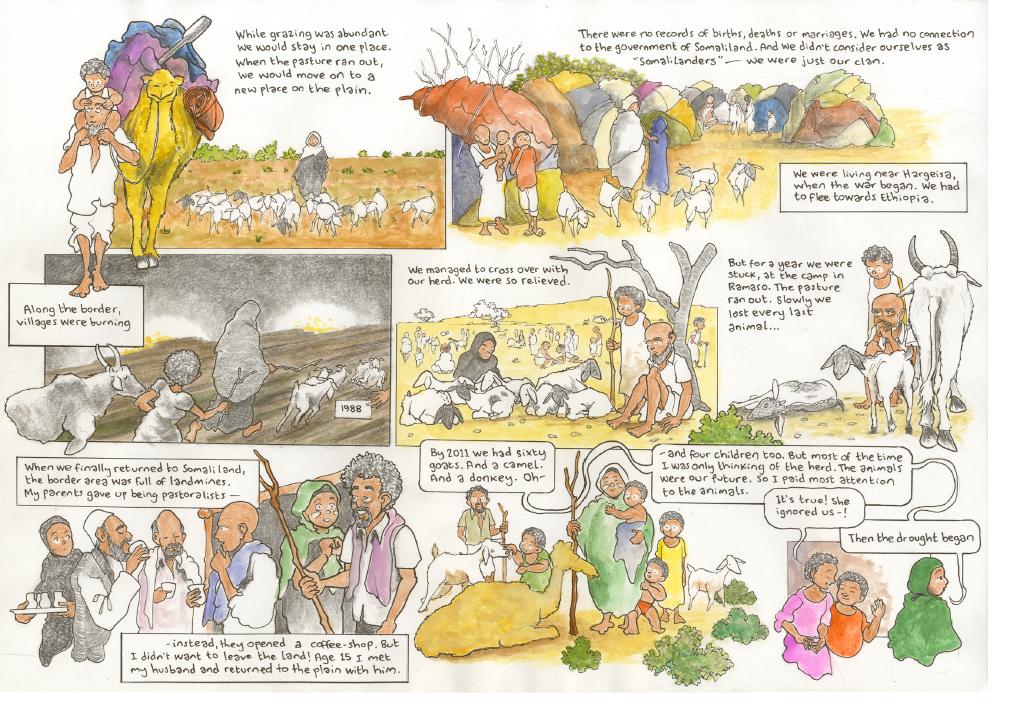 Slide title
First level bullet
Second level
Third level
Fourth level
Fifth level
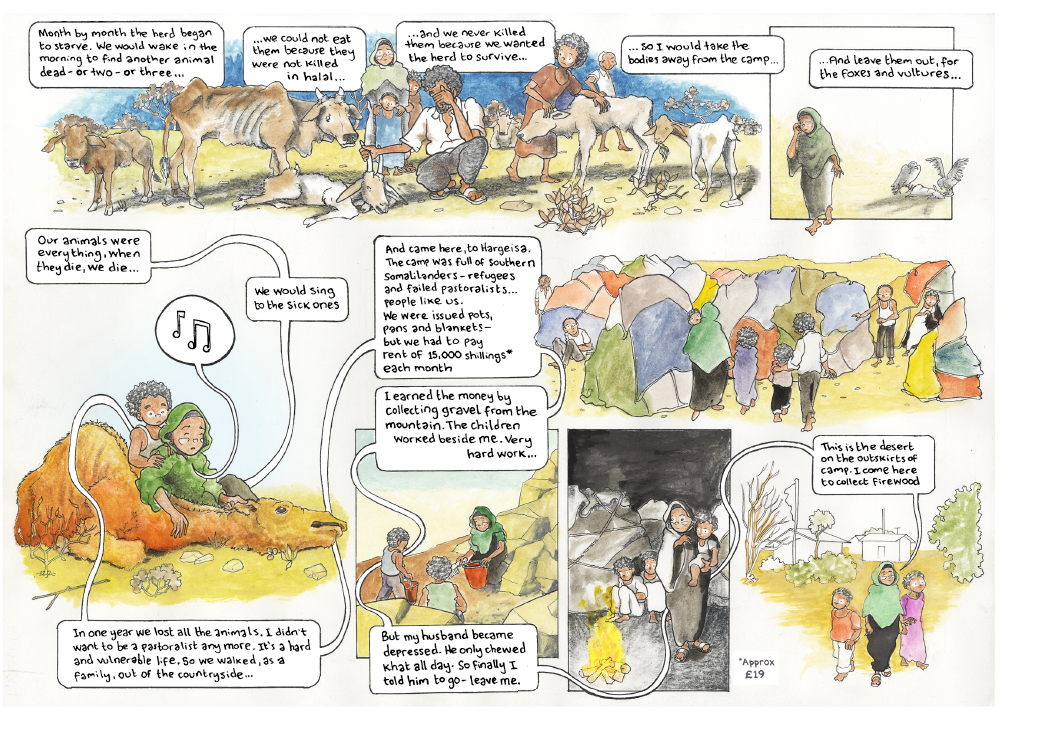 Slide title
First level bullet
Second level
Third level
Fourth level
Fifth level
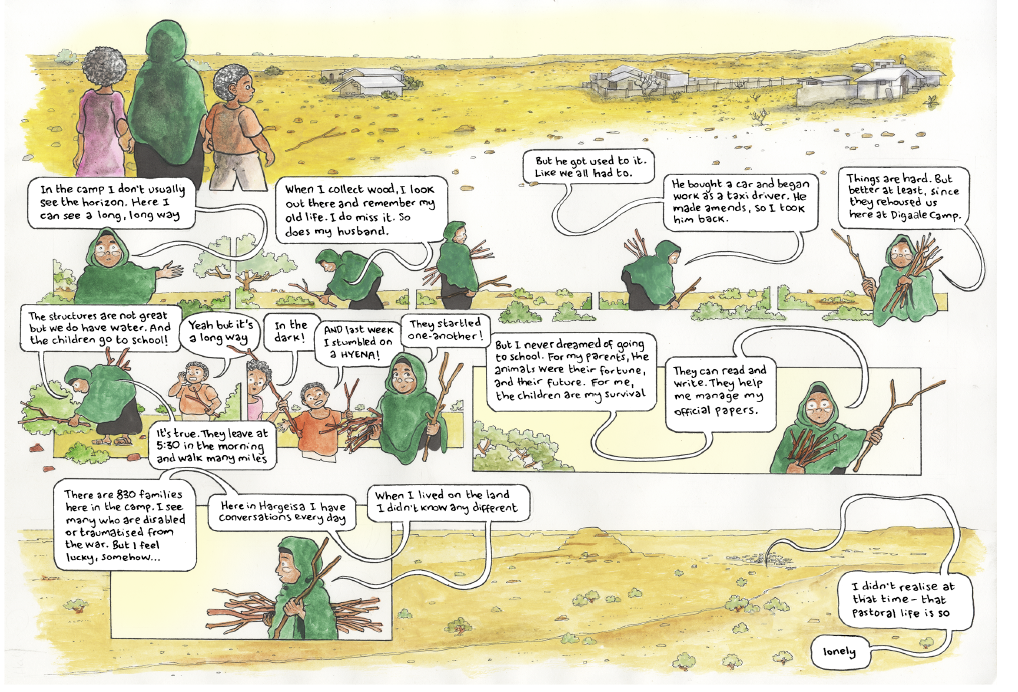 Slide title
First level bullet
Second level
Third level
Fourth level
Fifth level
Activity 1 – Trapped populations
Place the statements into a cycle. Identify a point where and how that cycle could be broken.
Drought
Nomadic farming of animals
Animals die
Children working
Leave the desert
Lack of education
Activity 2 – Positive futures
Haglan’s story has a positive ending to it.
Continue the story by drawing another page of the comic which describes the life of Haglan’s children.
What did they do when they left school?
Where are they living?
What are their hopes for the future?
Further links
To find out more about the Migrants on the margins research in Hargeisa visit
https://www.rgs.org/in-the-field/field-research-programme/cities/hargeisa/